GET READY TO PLAY…
[Speaker Notes: MATHCOUNTS focuses on middle school students because they are at a critical juncture in their education. At this time in their life, a student’s love of math must be cultivated and encouraged, or a student’s fear of math must be overcome. We’ve created 3 distinct programs so that we can reach students of all backgrounds and ability levels, and so that students with varying interests can have the opportunity to fall in love with math. There’s the MATHCOUNTS Competition Series, which is for the bright, motivated student who needs an extra challenge. The National Math Club is for students who learn better in a social, fun and more relaxed atmosphere. And the Math Video Challenge is a creative video project that gives students an opportunity to combine artistic skills, creativity and math in a unique way. I’ll go into a bit more detail about each of these programs a little later.]
On your BINGO card, write in the integers 1-24 in the 24 blank spaces. 
Be crazy and mix up the order!!
[Speaker Notes: MATHCOUNTS focuses on middle school students because they are at a critical juncture in their education. At this time in their life, a student’s love of math must be cultivated and encouraged, or a student’s fear of math must be overcome. We’ve created 3 distinct programs so that we can reach students of all backgrounds and ability levels, and so that students with varying interests can have the opportunity to fall in love with math. There’s the MATHCOUNTS Competition Series, which is for the bright, motivated student who needs an extra challenge. The National Math Club is for students who learn better in a social, fun and more relaxed atmosphere. And the Math Video Challenge is a creative video project that gives students an opportunity to combine artistic skills, creativity and math in a unique way. I’ll go into a bit more detail about each of these programs a little later.]
You could have something like this:
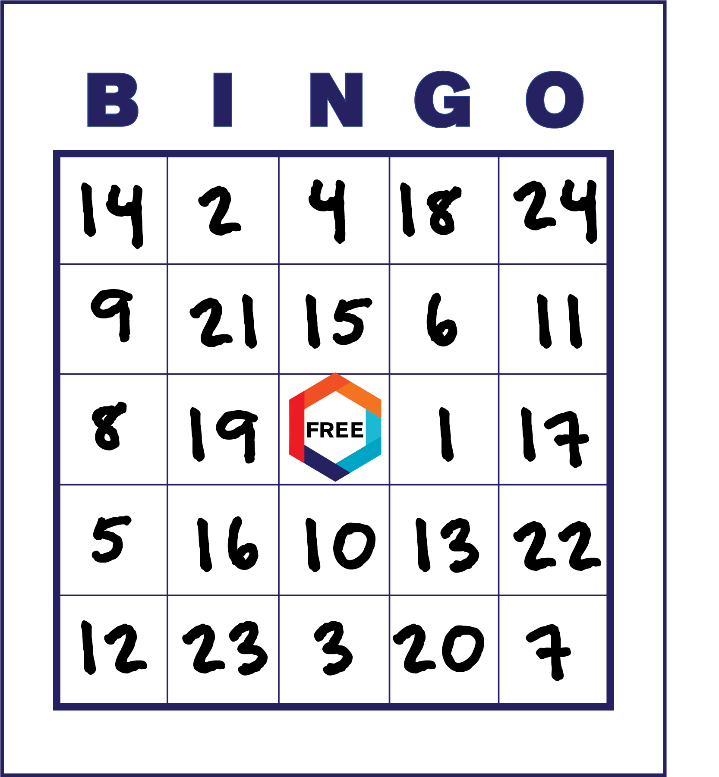 [Speaker Notes: MATHCOUNTS focuses on middle school students because they are at a critical juncture in their education. At this time in their life, a student’s love of math must be cultivated and encouraged, or a student’s fear of math must be overcome. We’ve created 3 distinct programs so that we can reach students of all backgrounds and ability levels, and so that students with varying interests can have the opportunity to fall in love with math. There’s the MATHCOUNTS Competition Series, which is for the bright, motivated student who needs an extra challenge. The National Math Club is for students who learn better in a social, fun and more relaxed atmosphere. And the Math Video Challenge is a creative video project that gives students an opportunity to combine artistic skills, creativity and math in a unique way. I’ll go into a bit more detail about each of these programs a little later.]
How to Play
Solve the math problem.
Find the answer on your BINGO card and cross it off.
Cross off 5 boxes in a row (horizontal, vertical or diagonal) and yell BINGO!!!
[Speaker Notes: MATHCOUNTS focuses on middle school students because they are at a critical juncture in their education. At this time in their life, a student’s love of math must be cultivated and encouraged, or a student’s fear of math must be overcome. We’ve created 3 distinct programs so that we can reach students of all backgrounds and ability levels, and so that students with varying interests can have the opportunity to fall in love with math. There’s the MATHCOUNTS Competition Series, which is for the bright, motivated student who needs an extra challenge. The National Math Club is for students who learn better in a social, fun and more relaxed atmosphere. And the Math Video Challenge is a creative video project that gives students an opportunity to combine artistic skills, creativity and math in a unique way. I’ll go into a bit more detail about each of these programs a little later.]
Go ahead and cross out the FREE space and let’s begin…
[Speaker Notes: MATHCOUNTS focuses on middle school students because they are at a critical juncture in their education. At this time in their life, a student’s love of math must be cultivated and encouraged, or a student’s fear of math must be overcome. We’ve created 3 distinct programs so that we can reach students of all backgrounds and ability levels, and so that students with varying interests can have the opportunity to fall in love with math. There’s the MATHCOUNTS Competition Series, which is for the bright, motivated student who needs an extra challenge. The National Math Club is for students who learn better in a social, fun and more relaxed atmosphere. And the Math Video Challenge is a creative video project that gives students an opportunity to combine artistic skills, creativity and math in a unique way. I’ll go into a bit more detail about each of these programs a little later.]
A wheel of Marci’s bike makes 1056 revolutions in 1 mile. To the nearest whole number, what is the number of inches in the diameter of the wheel?
[Speaker Notes: MATHCOUNTS focuses on middle school students because they are at a critical juncture in their education. At this time in their life, a student’s love of math must be cultivated and encouraged, or a student’s fear of math must be overcome. We’ve created 3 distinct programs so that we can reach students of all backgrounds and ability levels, and so that students with varying interests can have the opportunity to fall in love with math. There’s the MATHCOUNTS Competition Series, which is for the bright, motivated student who needs an extra challenge. The National Math Club is for students who learn better in a social, fun and more relaxed atmosphere. And the Math Video Challenge is a creative video project that gives students an opportunity to combine artistic skills, creativity and math in a unique way. I’ll go into a bit more detail about each of these programs a little later.]
A survey of 2000 shoppers showed that 1400 shop at M-Mart, 850 shop at Glen Valley Market and 390 shop at both stores. What percent of the shoppers do not shop at either store?
[Speaker Notes: MATHCOUNTS focuses on middle school students because they are at a critical juncture in their education. At this time in their life, a student’s love of math must be cultivated and encouraged, or a student’s fear of math must be overcome. We’ve created 3 distinct programs so that we can reach students of all backgrounds and ability levels, and so that students with varying interests can have the opportunity to fall in love with math. There’s the MATHCOUNTS Competition Series, which is for the bright, motivated student who needs an extra challenge. The National Math Club is for students who learn better in a social, fun and more relaxed atmosphere. And the Math Video Challenge is a creative video project that gives students an opportunity to combine artistic skills, creativity and math in a unique way. I’ll go into a bit more detail about each of these programs a little later.]
Matt received change totaling $1.85 in nickels, dimes and quarters. He received at least one coin of each type. What is the least number of coins he could have received?
[Speaker Notes: MATHCOUNTS focuses on middle school students because they are at a critical juncture in their education. At this time in their life, a student’s love of math must be cultivated and encouraged, or a student’s fear of math must be overcome. We’ve created 3 distinct programs so that we can reach students of all backgrounds and ability levels, and so that students with varying interests can have the opportunity to fall in love with math. There’s the MATHCOUNTS Competition Series, which is for the bright, motivated student who needs an extra challenge. The National Math Club is for students who learn better in a social, fun and more relaxed atmosphere. And the Math Video Challenge is a creative video project that gives students an opportunity to combine artistic skills, creativity and math in a unique way. I’ll go into a bit more detail about each of these programs a little later.]
Rich invested $100 seven years ago. Since then his investment has doubled in value to $200. If Rich’s money continues to double every seven years, how many years will it take his $200 to grow to $1600?
[Speaker Notes: MATHCOUNTS focuses on middle school students because they are at a critical juncture in their education. At this time in their life, a student’s love of math must be cultivated and encouraged, or a student’s fear of math must be overcome. We’ve created 3 distinct programs so that we can reach students of all backgrounds and ability levels, and so that students with varying interests can have the opportunity to fall in love with math. There’s the MATHCOUNTS Competition Series, which is for the bright, motivated student who needs an extra challenge. The National Math Club is for students who learn better in a social, fun and more relaxed atmosphere. And the Math Video Challenge is a creative video project that gives students an opportunity to combine artistic skills, creativity and math in a unique way. I’ll go into a bit more detail about each of these programs a little later.]
How many positive divisors does the number 2 × 32 × 53 have?
[Speaker Notes: MATHCOUNTS focuses on middle school students because they are at a critical juncture in their education. At this time in their life, a student’s love of math must be cultivated and encouraged, or a student’s fear of math must be overcome. We’ve created 3 distinct programs so that we can reach students of all backgrounds and ability levels, and so that students with varying interests can have the opportunity to fall in love with math. There’s the MATHCOUNTS Competition Series, which is for the bright, motivated student who needs an extra challenge. The National Math Club is for students who learn better in a social, fun and more relaxed atmosphere. And the Math Video Challenge is a creative video project that gives students an opportunity to combine artistic skills, creativity and math in a unique way. I’ll go into a bit more detail about each of these programs a little later.]
If two integers have an arithmetic mean of 7 and a product of 45, what is the positive difference between the two integers?
[Speaker Notes: MATHCOUNTS focuses on middle school students because they are at a critical juncture in their education. At this time in their life, a student’s love of math must be cultivated and encouraged, or a student’s fear of math must be overcome. We’ve created 3 distinct programs so that we can reach students of all backgrounds and ability levels, and so that students with varying interests can have the opportunity to fall in love with math. There’s the MATHCOUNTS Competition Series, which is for the bright, motivated student who needs an extra challenge. The National Math Club is for students who learn better in a social, fun and more relaxed atmosphere. And the Math Video Challenge is a creative video project that gives students an opportunity to combine artistic skills, creativity and math in a unique way. I’ll go into a bit more detail about each of these programs a little later.]
A pace in the United States is exactly 30 inches. Raymond was told to walk six paces and turn. What is the number of feet Raymond was told to walk before he turned?
[Speaker Notes: MATHCOUNTS focuses on middle school students because they are at a critical juncture in their education. At this time in their life, a student’s love of math must be cultivated and encouraged, or a student’s fear of math must be overcome. We’ve created 3 distinct programs so that we can reach students of all backgrounds and ability levels, and so that students with varying interests can have the opportunity to fall in love with math. There’s the MATHCOUNTS Competition Series, which is for the bright, motivated student who needs an extra challenge. The National Math Club is for students who learn better in a social, fun and more relaxed atmosphere. And the Math Video Challenge is a creative video project that gives students an opportunity to combine artistic skills, creativity and math in a unique way. I’ll go into a bit more detail about each of these programs a little later.]
The positive difference of the cube of an integer and the square of the same integer is 100. What is the integer?
[Speaker Notes: MATHCOUNTS focuses on middle school students because they are at a critical juncture in their education. At this time in their life, a student’s love of math must be cultivated and encouraged, or a student’s fear of math must be overcome. We’ve created 3 distinct programs so that we can reach students of all backgrounds and ability levels, and so that students with varying interests can have the opportunity to fall in love with math. There’s the MATHCOUNTS Competition Series, which is for the bright, motivated student who needs an extra challenge. The National Math Club is for students who learn better in a social, fun and more relaxed atmosphere. And the Math Video Challenge is a creative video project that gives students an opportunity to combine artistic skills, creativity and math in a unique way. I’ll go into a bit more detail about each of these programs a little later.]
The difference when the product of 4 and a number is subtracted from 16 is greater than 10. How many positive integers satisfy the given conditions?
[Speaker Notes: MATHCOUNTS focuses on middle school students because they are at a critical juncture in their education. At this time in their life, a student’s love of math must be cultivated and encouraged, or a student’s fear of math must be overcome. We’ve created 3 distinct programs so that we can reach students of all backgrounds and ability levels, and so that students with varying interests can have the opportunity to fall in love with math. There’s the MATHCOUNTS Competition Series, which is for the bright, motivated student who needs an extra challenge. The National Math Club is for students who learn better in a social, fun and more relaxed atmosphere. And the Math Video Challenge is a creative video project that gives students an opportunity to combine artistic skills, creativity and math in a unique way. I’ll go into a bit more detail about each of these programs a little later.]
The Mathletes won 2 of their first 10 meets. They went on to win all their remaining meets and finished the year with an equal number of wins and losses. What is the total number of meets in which the Mathletes competed?
[Speaker Notes: MATHCOUNTS focuses on middle school students because they are at a critical juncture in their education. At this time in their life, a student’s love of math must be cultivated and encouraged, or a student’s fear of math must be overcome. We’ve created 3 distinct programs so that we can reach students of all backgrounds and ability levels, and so that students with varying interests can have the opportunity to fall in love with math. There’s the MATHCOUNTS Competition Series, which is for the bright, motivated student who needs an extra challenge. The National Math Club is for students who learn better in a social, fun and more relaxed atmosphere. And the Math Video Challenge is a creative video project that gives students an opportunity to combine artistic skills, creativity and math in a unique way. I’ll go into a bit more detail about each of these programs a little later.]
A jar contains 10 red, 7 blue and 5 yellow marbles. Blue marbles are then added in order to change the probability of randomly selecting a blue marble from the jar to “greater than 1/2.” What is the least number of blue marbles that must be added?
[Speaker Notes: MATHCOUNTS focuses on middle school students because they are at a critical juncture in their education. At this time in their life, a student’s love of math must be cultivated and encouraged, or a student’s fear of math must be overcome. We’ve created 3 distinct programs so that we can reach students of all backgrounds and ability levels, and so that students with varying interests can have the opportunity to fall in love with math. There’s the MATHCOUNTS Competition Series, which is for the bright, motivated student who needs an extra challenge. The National Math Club is for students who learn better in a social, fun and more relaxed atmosphere. And the Math Video Challenge is a creative video project that gives students an opportunity to combine artistic skills, creativity and math in a unique way. I’ll go into a bit more detail about each of these programs a little later.]
Jared needs $240 to buy a new bicycle. He has saved $60 so far and saves $9 per week. In how many weeks will Jared have saved enough to buy the bicycle?
[Speaker Notes: MATHCOUNTS focuses on middle school students because they are at a critical juncture in their education. At this time in their life, a student’s love of math must be cultivated and encouraged, or a student’s fear of math must be overcome. We’ve created 3 distinct programs so that we can reach students of all backgrounds and ability levels, and so that students with varying interests can have the opportunity to fall in love with math. There’s the MATHCOUNTS Competition Series, which is for the bright, motivated student who needs an extra challenge. The National Math Club is for students who learn better in a social, fun and more relaxed atmosphere. And the Math Video Challenge is a creative video project that gives students an opportunity to combine artistic skills, creativity and math in a unique way. I’ll go into a bit more detail about each of these programs a little later.]
How many possible products can be made from two or more of the numbers 2, 3, 4, 5?
[Speaker Notes: MATHCOUNTS focuses on middle school students because they are at a critical juncture in their education. At this time in their life, a student’s love of math must be cultivated and encouraged, or a student’s fear of math must be overcome. We’ve created 3 distinct programs so that we can reach students of all backgrounds and ability levels, and so that students with varying interests can have the opportunity to fall in love with math. There’s the MATHCOUNTS Competition Series, which is for the bright, motivated student who needs an extra challenge. The National Math Club is for students who learn better in a social, fun and more relaxed atmosphere. And the Math Video Challenge is a creative video project that gives students an opportunity to combine artistic skills, creativity and math in a unique way. I’ll go into a bit more detail about each of these programs a little later.]
How many distinct elements does the following set have? 
{16 − 2(8), 2 · 32 − 17, 6 + 2(4) − 13, 24/[3(8)], 4 + 32 − 35}
[Speaker Notes: MATHCOUNTS focuses on middle school students because they are at a critical juncture in their education. At this time in their life, a student’s love of math must be cultivated and encouraged, or a student’s fear of math must be overcome. We’ve created 3 distinct programs so that we can reach students of all backgrounds and ability levels, and so that students with varying interests can have the opportunity to fall in love with math. There’s the MATHCOUNTS Competition Series, which is for the bright, motivated student who needs an extra challenge. The National Math Club is for students who learn better in a social, fun and more relaxed atmosphere. And the Math Video Challenge is a creative video project that gives students an opportunity to combine artistic skills, creativity and math in a unique way. I’ll go into a bit more detail about each of these programs a little later.]
A single large banquet table is created by joining the sides of several square tables, each of which seats one person for each open side. What is the maximum number of people that could be seated at a table which uses 10 small tables?
[Speaker Notes: MATHCOUNTS focuses on middle school students because they are at a critical juncture in their education. At this time in their life, a student’s love of math must be cultivated and encouraged, or a student’s fear of math must be overcome. We’ve created 3 distinct programs so that we can reach students of all backgrounds and ability levels, and so that students with varying interests can have the opportunity to fall in love with math. There’s the MATHCOUNTS Competition Series, which is for the bright, motivated student who needs an extra challenge. The National Math Club is for students who learn better in a social, fun and more relaxed atmosphere. And the Math Video Challenge is a creative video project that gives students an opportunity to combine artistic skills, creativity and math in a unique way. I’ll go into a bit more detail about each of these programs a little later.]
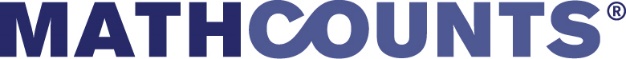 Juan rides his bike every Tuesday, Martita rides her bike every Friday, and Tisha rides her bike every Sunday. If the first day of the month falls on a Monday, and the month has thirty days, what will be the combined total number of times that the three of them will have ridden by the end of the month?
[Speaker Notes: MATHCOUNTS focuses on middle school students because they are at a critical juncture in their education. At this time in their life, a student’s love of math must be cultivated and encouraged, or a student’s fear of math must be overcome. We’ve created 3 distinct programs so that we can reach students of all backgrounds and ability levels, and so that students with varying interests can have the opportunity to fall in love with math. There’s the MATHCOUNTS Competition Series, which is for the bright, motivated student who needs an extra challenge. The National Math Club is for students who learn better in a social, fun and more relaxed atmosphere. And the Math Video Challenge is a creative video project that gives students an opportunity to combine artistic skills, creativity and math in a unique way. I’ll go into a bit more detail about each of these programs a little later.]
How many upper-case letters in the English language alphabet have a horizontal line of symmetry?
[Speaker Notes: MATHCOUNTS focuses on middle school students because they are at a critical juncture in their education. At this time in their life, a student’s love of math must be cultivated and encouraged, or a student’s fear of math must be overcome. We’ve created 3 distinct programs so that we can reach students of all backgrounds and ability levels, and so that students with varying interests can have the opportunity to fall in love with math. There’s the MATHCOUNTS Competition Series, which is for the bright, motivated student who needs an extra challenge. The National Math Club is for students who learn better in a social, fun and more relaxed atmosphere. And the Math Video Challenge is a creative video project that gives students an opportunity to combine artistic skills, creativity and math in a unique way. I’ll go into a bit more detail about each of these programs a little later.]
Point B is the midpoint of PQ. PQ is seventeen centimeters longer than PB. What is the number of centimeters in the length of QB?
[Speaker Notes: MATHCOUNTS focuses on middle school students because they are at a critical juncture in their education. At this time in their life, a student’s love of math must be cultivated and encouraged, or a student’s fear of math must be overcome. We’ve created 3 distinct programs so that we can reach students of all backgrounds and ability levels, and so that students with varying interests can have the opportunity to fall in love with math. There’s the MATHCOUNTS Competition Series, which is for the bright, motivated student who needs an extra challenge. The National Math Club is for students who learn better in a social, fun and more relaxed atmosphere. And the Math Video Challenge is a creative video project that gives students an opportunity to combine artistic skills, creativity and math in a unique way. I’ll go into a bit more detail about each of these programs a little later.]
Find the median, rounded to the nearest whole number, of all positive multiples of 3 which are less than 44.
[Speaker Notes: MATHCOUNTS focuses on middle school students because they are at a critical juncture in their education. At this time in their life, a student’s love of math must be cultivated and encouraged, or a student’s fear of math must be overcome. We’ve created 3 distinct programs so that we can reach students of all backgrounds and ability levels, and so that students with varying interests can have the opportunity to fall in love with math. There’s the MATHCOUNTS Competition Series, which is for the bright, motivated student who needs an extra challenge. The National Math Club is for students who learn better in a social, fun and more relaxed atmosphere. And the Math Video Challenge is a creative video project that gives students an opportunity to combine artistic skills, creativity and math in a unique way. I’ll go into a bit more detail about each of these programs a little later.]
The formula shown relates the number of hours (h) of sleep a child should get to his/her age (a). How many years old is the child who should get 10 hours of sleep?
18 – a
h = 8 +
2
[Speaker Notes: MATHCOUNTS focuses on middle school students because they are at a critical juncture in their education. At this time in their life, a student’s love of math must be cultivated and encouraged, or a student’s fear of math must be overcome. We’ve created 3 distinct programs so that we can reach students of all backgrounds and ability levels, and so that students with varying interests can have the opportunity to fall in love with math. There’s the MATHCOUNTS Competition Series, which is for the bright, motivated student who needs an extra challenge. The National Math Club is for students who learn better in a social, fun and more relaxed atmosphere. And the Math Video Challenge is a creative video project that gives students an opportunity to combine artistic skills, creativity and math in a unique way. I’ll go into a bit more detail about each of these programs a little later.]
I am 6 years older than my sister. What was the number of years in my sister’s age when I was three times as old as she was?
[Speaker Notes: MATHCOUNTS focuses on middle school students because they are at a critical juncture in their education. At this time in their life, a student’s love of math must be cultivated and encouraged, or a student’s fear of math must be overcome. We’ve created 3 distinct programs so that we can reach students of all backgrounds and ability levels, and so that students with varying interests can have the opportunity to fall in love with math. There’s the MATHCOUNTS Competition Series, which is for the bright, motivated student who needs an extra challenge. The National Math Club is for students who learn better in a social, fun and more relaxed atmosphere. And the Math Video Challenge is a creative video project that gives students an opportunity to combine artistic skills, creativity and math in a unique way. I’ll go into a bit more detail about each of these programs a little later.]
Two joggers run around a one-mile track in the same direction. One jogger does a mile in 6 minutes, while the second jogger takes 9 minutes. Given that they start at the same place on the track and at the same time, what is the smallest number of minutes that will elapse before they are again together at their starting place?
[Speaker Notes: MATHCOUNTS focuses on middle school students because they are at a critical juncture in their education. At this time in their life, a student’s love of math must be cultivated and encouraged, or a student’s fear of math must be overcome. We’ve created 3 distinct programs so that we can reach students of all backgrounds and ability levels, and so that students with varying interests can have the opportunity to fall in love with math. There’s the MATHCOUNTS Competition Series, which is for the bright, motivated student who needs an extra challenge. The National Math Club is for students who learn better in a social, fun and more relaxed atmosphere. And the Math Video Challenge is a creative video project that gives students an opportunity to combine artistic skills, creativity and math in a unique way. I’ll go into a bit more detail about each of these programs a little later.]
The sum of two positive integers is 30 and their product is 216. Find the positive difference between the two numbers.
[Speaker Notes: MATHCOUNTS focuses on middle school students because they are at a critical juncture in their education. At this time in their life, a student’s love of math must be cultivated and encouraged, or a student’s fear of math must be overcome. We’ve created 3 distinct programs so that we can reach students of all backgrounds and ability levels, and so that students with varying interests can have the opportunity to fall in love with math. There’s the MATHCOUNTS Competition Series, which is for the bright, motivated student who needs an extra challenge. The National Math Club is for students who learn better in a social, fun and more relaxed atmosphere. And the Math Video Challenge is a creative video project that gives students an opportunity to combine artistic skills, creativity and math in a unique way. I’ll go into a bit more detail about each of these programs a little later.]
On a 12-hour digital clock, at how many times during a 24-hour day will all of the digits showing the time be the same?
[Speaker Notes: MATHCOUNTS focuses on middle school students because they are at a critical juncture in their education. At this time in their life, a student’s love of math must be cultivated and encouraged, or a student’s fear of math must be overcome. We’ve created 3 distinct programs so that we can reach students of all backgrounds and ability levels, and so that students with varying interests can have the opportunity to fall in love with math. There’s the MATHCOUNTS Competition Series, which is for the bright, motivated student who needs an extra challenge. The National Math Club is for students who learn better in a social, fun and more relaxed atmosphere. And the Math Video Challenge is a creative video project that gives students an opportunity to combine artistic skills, creativity and math in a unique way. I’ll go into a bit more detail about each of these programs a little later.]
Suppose that Bill and Chris each have a whole number of dollars. Given that 5/6 the value of Chris’s money is the same amount as 3/4 the value of Bill’s money, what is the smallest whole number of dollars they could have together?
[Speaker Notes: MATHCOUNTS focuses on middle school students because they are at a critical juncture in their education. At this time in their life, a student’s love of math must be cultivated and encouraged, or a student’s fear of math must be overcome. We’ve created 3 distinct programs so that we can reach students of all backgrounds and ability levels, and so that students with varying interests can have the opportunity to fall in love with math. There’s the MATHCOUNTS Competition Series, which is for the bright, motivated student who needs an extra challenge. The National Math Club is for students who learn better in a social, fun and more relaxed atmosphere. And the Math Video Challenge is a creative video project that gives students an opportunity to combine artistic skills, creativity and math in a unique way. I’ll go into a bit more detail about each of these programs a little later.]
The side lengths of both triangles to the right are given in centimeters. What is the length of segment AB?
14
10
120°
6
A
5
120°
B
3
[Speaker Notes: MATHCOUNTS focuses on middle school students because they are at a critical juncture in their education. At this time in their life, a student’s love of math must be cultivated and encouraged, or a student’s fear of math must be overcome. We’ve created 3 distinct programs so that we can reach students of all backgrounds and ability levels, and so that students with varying interests can have the opportunity to fall in love with math. There’s the MATHCOUNTS Competition Series, which is for the bright, motivated student who needs an extra challenge. The National Math Club is for students who learn better in a social, fun and more relaxed atmosphere. And the Math Video Challenge is a creative video project that gives students an opportunity to combine artistic skills, creativity and math in a unique way. I’ll go into a bit more detail about each of these programs a little later.]
The median of the set {n, n + 5, n + 6, n + 9, n + 15} is 9. What is the mean?
[Speaker Notes: MATHCOUNTS focuses on middle school students because they are at a critical juncture in their education. At this time in their life, a student’s love of math must be cultivated and encouraged, or a student’s fear of math must be overcome. We’ve created 3 distinct programs so that we can reach students of all backgrounds and ability levels, and so that students with varying interests can have the opportunity to fall in love with math. There’s the MATHCOUNTS Competition Series, which is for the bright, motivated student who needs an extra challenge. The National Math Club is for students who learn better in a social, fun and more relaxed atmosphere. And the Math Video Challenge is a creative video project that gives students an opportunity to combine artistic skills, creativity and math in a unique way. I’ll go into a bit more detail about each of these programs a little later.]
When several thieves tried to divide a sum of money by giving $4 to each thief, one thief received nothing. When each thief took $3, they had $1 left over. What is the sum of the number of dollars and the number of thieves?
[Speaker Notes: MATHCOUNTS focuses on middle school students because they are at a critical juncture in their education. At this time in their life, a student’s love of math must be cultivated and encouraged, or a student’s fear of math must be overcome. We’ve created 3 distinct programs so that we can reach students of all backgrounds and ability levels, and so that students with varying interests can have the opportunity to fall in love with math. There’s the MATHCOUNTS Competition Series, which is for the bright, motivated student who needs an extra challenge. The National Math Club is for students who learn better in a social, fun and more relaxed atmosphere. And the Math Video Challenge is a creative video project that gives students an opportunity to combine artistic skills, creativity and math in a unique way. I’ll go into a bit more detail about each of these programs a little later.]
What is the number of centimeters in the length of a longer side of a rectangle which has a perimeter of 64 centimeters and an area of 192 square centimeters?
[Speaker Notes: MATHCOUNTS focuses on middle school students because they are at a critical juncture in their education. At this time in their life, a student’s love of math must be cultivated and encouraged, or a student’s fear of math must be overcome. We’ve created 3 distinct programs so that we can reach students of all backgrounds and ability levels, and so that students with varying interests can have the opportunity to fall in love with math. There’s the MATHCOUNTS Competition Series, which is for the bright, motivated student who needs an extra challenge. The National Math Club is for students who learn better in a social, fun and more relaxed atmosphere. And the Math Video Challenge is a creative video project that gives students an opportunity to combine artistic skills, creativity and math in a unique way. I’ll go into a bit more detail about each of these programs a little later.]
In the game of PIG, a player tosses a pair of standard dice and loses all of her points if two 1’s are rolled. If the dice are rolled 144 times, how many times would you expect to get a pair of 1’s?
[Speaker Notes: MATHCOUNTS focuses on middle school students because they are at a critical juncture in their education. At this time in their life, a student’s love of math must be cultivated and encouraged, or a student’s fear of math must be overcome. We’ve created 3 distinct programs so that we can reach students of all backgrounds and ability levels, and so that students with varying interests can have the opportunity to fall in love with math. There’s the MATHCOUNTS Competition Series, which is for the bright, motivated student who needs an extra challenge. The National Math Club is for students who learn better in a social, fun and more relaxed atmosphere. And the Math Video Challenge is a creative video project that gives students an opportunity to combine artistic skills, creativity and math in a unique way. I’ll go into a bit more detail about each of these programs a little later.]
This figure, composed of six congruent squares labeled 1 through 6, is a net of a cube. If it is folded to form a cube, what is the sum of the digits on the four faces that are adjacent to the face labeled 1?
1
3
2
4
5
6
[Speaker Notes: MATHCOUNTS focuses on middle school students because they are at a critical juncture in their education. At this time in their life, a student’s love of math must be cultivated and encouraged, or a student’s fear of math must be overcome. We’ve created 3 distinct programs so that we can reach students of all backgrounds and ability levels, and so that students with varying interests can have the opportunity to fall in love with math. There’s the MATHCOUNTS Competition Series, which is for the bright, motivated student who needs an extra challenge. The National Math Club is for students who learn better in a social, fun and more relaxed atmosphere. And the Math Video Challenge is a creative video project that gives students an opportunity to combine artistic skills, creativity and math in a unique way. I’ll go into a bit more detail about each of these programs a little later.]
If n represents the number of seconds in a day, what is the largest prime factor of n?
[Speaker Notes: MATHCOUNTS focuses on middle school students because they are at a critical juncture in their education. At this time in their life, a student’s love of math must be cultivated and encouraged, or a student’s fear of math must be overcome. We’ve created 3 distinct programs so that we can reach students of all backgrounds and ability levels, and so that students with varying interests can have the opportunity to fall in love with math. There’s the MATHCOUNTS Competition Series, which is for the bright, motivated student who needs an extra challenge. The National Math Club is for students who learn better in a social, fun and more relaxed atmosphere. And the Math Video Challenge is a creative video project that gives students an opportunity to combine artistic skills, creativity and math in a unique way. I’ll go into a bit more detail about each of these programs a little later.]
Let P = (2 − 3 − 4 + 7)2347 and Q = (−2 + 3 + 4 − 7)2347. What is the value of (2 + 3 + 4 + 7)(P + Q)?
[Speaker Notes: MATHCOUNTS focuses on middle school students because they are at a critical juncture in their education. At this time in their life, a student’s love of math must be cultivated and encouraged, or a student’s fear of math must be overcome. We’ve created 3 distinct programs so that we can reach students of all backgrounds and ability levels, and so that students with varying interests can have the opportunity to fall in love with math. There’s the MATHCOUNTS Competition Series, which is for the bright, motivated student who needs an extra challenge. The National Math Club is for students who learn better in a social, fun and more relaxed atmosphere. And the Math Video Challenge is a creative video project that gives students an opportunity to combine artistic skills, creativity and math in a unique way. I’ll go into a bit more detail about each of these programs a little later.]
How many non-congruent quadrilaterals can be formed on this square dot grid if each vertex must coincide with a dot?
[Speaker Notes: MATHCOUNTS focuses on middle school students because they are at a critical juncture in their education. At this time in their life, a student’s love of math must be cultivated and encouraged, or a student’s fear of math must be overcome. We’ve created 3 distinct programs so that we can reach students of all backgrounds and ability levels, and so that students with varying interests can have the opportunity to fall in love with math. There’s the MATHCOUNTS Competition Series, which is for the bright, motivated student who needs an extra challenge. The National Math Club is for students who learn better in a social, fun and more relaxed atmosphere. And the Math Video Challenge is a creative video project that gives students an opportunity to combine artistic skills, creativity and math in a unique way. I’ll go into a bit more detail about each of these programs a little later.]
Two concentric circles are drawn such that the inner circle covers 81% of the area of the outer circle. Given that the radius of the outer circle is ten units, how many units are in the radius of the inner circle?
[Speaker Notes: MATHCOUNTS focuses on middle school students because they are at a critical juncture in their education. At this time in their life, a student’s love of math must be cultivated and encouraged, or a student’s fear of math must be overcome. We’ve created 3 distinct programs so that we can reach students of all backgrounds and ability levels, and so that students with varying interests can have the opportunity to fall in love with math. There’s the MATHCOUNTS Competition Series, which is for the bright, motivated student who needs an extra challenge. The National Math Club is for students who learn better in a social, fun and more relaxed atmosphere. And the Math Video Challenge is a creative video project that gives students an opportunity to combine artistic skills, creativity and math in a unique way. I’ll go into a bit more detail about each of these programs a little later.]
How many different three-member teams can be formed from a group of six students?
[Speaker Notes: MATHCOUNTS focuses on middle school students because they are at a critical juncture in their education. At this time in their life, a student’s love of math must be cultivated and encouraged, or a student’s fear of math must be overcome. We’ve created 3 distinct programs so that we can reach students of all backgrounds and ability levels, and so that students with varying interests can have the opportunity to fall in love with math. There’s the MATHCOUNTS Competition Series, which is for the bright, motivated student who needs an extra challenge. The National Math Club is for students who learn better in a social, fun and more relaxed atmosphere. And the Math Video Challenge is a creative video project that gives students an opportunity to combine artistic skills, creativity and math in a unique way. I’ll go into a bit more detail about each of these programs a little later.]
Tim and Kurt are playing a game in which players are awarded either 3 points or 7 points for a correct answer. What is the greatest score that cannot be attained?
[Speaker Notes: MATHCOUNTS focuses on middle school students because they are at a critical juncture in their education. At this time in their life, a student’s love of math must be cultivated and encouraged, or a student’s fear of math must be overcome. We’ve created 3 distinct programs so that we can reach students of all backgrounds and ability levels, and so that students with varying interests can have the opportunity to fall in love with math. There’s the MATHCOUNTS Competition Series, which is for the bright, motivated student who needs an extra challenge. The National Math Club is for students who learn better in a social, fun and more relaxed atmosphere. And the Math Video Challenge is a creative video project that gives students an opportunity to combine artistic skills, creativity and math in a unique way. I’ll go into a bit more detail about each of these programs a little later.]
The mean of a set of three numbers is 36. The number 40 is removed from the set. By how much is the mean reduced?
[Speaker Notes: MATHCOUNTS focuses on middle school students because they are at a critical juncture in their education. At this time in their life, a student’s love of math must be cultivated and encouraged, or a student’s fear of math must be overcome. We’ve created 3 distinct programs so that we can reach students of all backgrounds and ability levels, and so that students with varying interests can have the opportunity to fall in love with math. There’s the MATHCOUNTS Competition Series, which is for the bright, motivated student who needs an extra challenge. The National Math Club is for students who learn better in a social, fun and more relaxed atmosphere. And the Math Video Challenge is a creative video project that gives students an opportunity to combine artistic skills, creativity and math in a unique way. I’ll go into a bit more detail about each of these programs a little later.]
235% of what number is 51.7?
[Speaker Notes: MATHCOUNTS focuses on middle school students because they are at a critical juncture in their education. At this time in their life, a student’s love of math must be cultivated and encouraged, or a student’s fear of math must be overcome. We’ve created 3 distinct programs so that we can reach students of all backgrounds and ability levels, and so that students with varying interests can have the opportunity to fall in love with math. There’s the MATHCOUNTS Competition Series, which is for the bright, motivated student who needs an extra challenge. The National Math Club is for students who learn better in a social, fun and more relaxed atmosphere. And the Math Video Challenge is a creative video project that gives students an opportunity to combine artistic skills, creativity and math in a unique way. I’ll go into a bit more detail about each of these programs a little later.]
How many convex polygons with an even number of sides are in the figure shown?
[Speaker Notes: MATHCOUNTS focuses on middle school students because they are at a critical juncture in their education. At this time in their life, a student’s love of math must be cultivated and encouraged, or a student’s fear of math must be overcome. We’ve created 3 distinct programs so that we can reach students of all backgrounds and ability levels, and so that students with varying interests can have the opportunity to fall in love with math. There’s the MATHCOUNTS Competition Series, which is for the bright, motivated student who needs an extra challenge. The National Math Club is for students who learn better in a social, fun and more relaxed atmosphere. And the Math Video Challenge is a creative video project that gives students an opportunity to combine artistic skills, creativity and math in a unique way. I’ll go into a bit more detail about each of these programs a little later.]
If n is any positive integer, what is the smallest possible value of n + 16/n?
[Speaker Notes: MATHCOUNTS focuses on middle school students because they are at a critical juncture in their education. At this time in their life, a student’s love of math must be cultivated and encouraged, or a student’s fear of math must be overcome. We’ve created 3 distinct programs so that we can reach students of all backgrounds and ability levels, and so that students with varying interests can have the opportunity to fall in love with math. There’s the MATHCOUNTS Competition Series, which is for the bright, motivated student who needs an extra challenge. The National Math Club is for students who learn better in a social, fun and more relaxed atmosphere. And the Math Video Challenge is a creative video project that gives students an opportunity to combine artistic skills, creativity and math in a unique way. I’ll go into a bit more detail about each of these programs a little later.]
According to the World Almanac, in 1990, there were 41,223,804 students enrolled in full time day schools and there were 2,397,351 classroom teachers for these students. On average, to the nearest whole number, how many students were there per teacher?
[Speaker Notes: MATHCOUNTS focuses on middle school students because they are at a critical juncture in their education. At this time in their life, a student’s love of math must be cultivated and encouraged, or a student’s fear of math must be overcome. We’ve created 3 distinct programs so that we can reach students of all backgrounds and ability levels, and so that students with varying interests can have the opportunity to fall in love with math. There’s the MATHCOUNTS Competition Series, which is for the bright, motivated student who needs an extra challenge. The National Math Club is for students who learn better in a social, fun and more relaxed atmosphere. And the Math Video Challenge is a creative video project that gives students an opportunity to combine artistic skills, creativity and math in a unique way. I’ll go into a bit more detail about each of these programs a little later.]
The absolute difference between the mean and median of five distinct positive integers is at least 2. If the five integers are 3, 22, 7, 12, and x, with 3 and 22 being the least and greatest values, respectively, what is the sum of all possible values of x?
[Speaker Notes: MATHCOUNTS focuses on middle school students because they are at a critical juncture in their education. At this time in their life, a student’s love of math must be cultivated and encouraged, or a student’s fear of math must be overcome. We’ve created 3 distinct programs so that we can reach students of all backgrounds and ability levels, and so that students with varying interests can have the opportunity to fall in love with math. There’s the MATHCOUNTS Competition Series, which is for the bright, motivated student who needs an extra challenge. The National Math Club is for students who learn better in a social, fun and more relaxed atmosphere. And the Math Video Challenge is a creative video project that gives students an opportunity to combine artistic skills, creativity and math in a unique way. I’ll go into a bit more detail about each of these programs a little later.]
A triangle has two sides of length 36 cm and 8 cm. What is the number of centimeters in the positive difference between the greatest possible whole number length and the least possible whole number length of the third side?
[Speaker Notes: MATHCOUNTS focuses on middle school students because they are at a critical juncture in their education. At this time in their life, a student’s love of math must be cultivated and encouraged, or a student’s fear of math must be overcome. We’ve created 3 distinct programs so that we can reach students of all backgrounds and ability levels, and so that students with varying interests can have the opportunity to fall in love with math. There’s the MATHCOUNTS Competition Series, which is for the bright, motivated student who needs an extra challenge. The National Math Club is for students who learn better in a social, fun and more relaxed atmosphere. And the Math Video Challenge is a creative video project that gives students an opportunity to combine artistic skills, creativity and math in a unique way. I’ll go into a bit more detail about each of these programs a little later.]
If the sum of two numbers is 4 and their difference is 2, what is their product?
[Speaker Notes: MATHCOUNTS focuses on middle school students because they are at a critical juncture in their education. At this time in their life, a student’s love of math must be cultivated and encouraged, or a student’s fear of math must be overcome. We’ve created 3 distinct programs so that we can reach students of all backgrounds and ability levels, and so that students with varying interests can have the opportunity to fall in love with math. There’s the MATHCOUNTS Competition Series, which is for the bright, motivated student who needs an extra challenge. The National Math Club is for students who learn better in a social, fun and more relaxed atmosphere. And the Math Video Challenge is a creative video project that gives students an opportunity to combine artistic skills, creativity and math in a unique way. I’ll go into a bit more detail about each of these programs a little later.]
Shalah has two bottles of ketchup. The larger bottle is 1/2 full and the smaller bottle is empty but holds 12 ounces. When the contents of the larger bottle are dumped into the smaller, the smaller is 3/4 full. How many ounces of ketchup does the larger bottle hold?
[Speaker Notes: MATHCOUNTS focuses on middle school students because they are at a critical juncture in their education. At this time in their life, a student’s love of math must be cultivated and encouraged, or a student’s fear of math must be overcome. We’ve created 3 distinct programs so that we can reach students of all backgrounds and ability levels, and so that students with varying interests can have the opportunity to fall in love with math. There’s the MATHCOUNTS Competition Series, which is for the bright, motivated student who needs an extra challenge. The National Math Club is for students who learn better in a social, fun and more relaxed atmosphere. And the Math Video Challenge is a creative video project that gives students an opportunity to combine artistic skills, creativity and math in a unique way. I’ll go into a bit more detail about each of these programs a little later.]
Given distinct points A, B, C, and D on a circle, how many distinct lines can be drawn that pass through two of these points?
B
A
D
C
[Speaker Notes: MATHCOUNTS focuses on middle school students because they are at a critical juncture in their education. At this time in their life, a student’s love of math must be cultivated and encouraged, or a student’s fear of math must be overcome. We’ve created 3 distinct programs so that we can reach students of all backgrounds and ability levels, and so that students with varying interests can have the opportunity to fall in love with math. There’s the MATHCOUNTS Competition Series, which is for the bright, motivated student who needs an extra challenge. The National Math Club is for students who learn better in a social, fun and more relaxed atmosphere. And the Math Video Challenge is a creative video project that gives students an opportunity to combine artistic skills, creativity and math in a unique way. I’ll go into a bit more detail about each of these programs a little later.]
By the time Shana had completed 3/8 of her first lap in a race, she had also completed 1/32 of the entire race. How many laps were there in the race?
[Speaker Notes: MATHCOUNTS focuses on middle school students because they are at a critical juncture in their education. At this time in their life, a student’s love of math must be cultivated and encouraged, or a student’s fear of math must be overcome. We’ve created 3 distinct programs so that we can reach students of all backgrounds and ability levels, and so that students with varying interests can have the opportunity to fall in love with math. There’s the MATHCOUNTS Competition Series, which is for the bright, motivated student who needs an extra challenge. The National Math Club is for students who learn better in a social, fun and more relaxed atmosphere. And the Math Video Challenge is a creative video project that gives students an opportunity to combine artistic skills, creativity and math in a unique way. I’ll go into a bit more detail about each of these programs a little later.]
Let f(x) = 3x2 − 7 and g(x) = 2x + 5. What is the absolute difference between f(g(−2)) and g(f(−2))?
[Speaker Notes: MATHCOUNTS focuses on middle school students because they are at a critical juncture in their education. At this time in their life, a student’s love of math must be cultivated and encouraged, or a student’s fear of math must be overcome. We’ve created 3 distinct programs so that we can reach students of all backgrounds and ability levels, and so that students with varying interests can have the opportunity to fall in love with math. There’s the MATHCOUNTS Competition Series, which is for the bright, motivated student who needs an extra challenge. The National Math Club is for students who learn better in a social, fun and more relaxed atmosphere. And the Math Video Challenge is a creative video project that gives students an opportunity to combine artistic skills, creativity and math in a unique way. I’ll go into a bit more detail about each of these programs a little later.]
Before taking his last test in a class, the arithmetic mean of Brian’s test scores is 91. He has determined that if he scores 98 on his last test, the arithmetic mean of all his test scores will be exactly 92. How many tests, including the last test, does Brian take for this class?
[Speaker Notes: MATHCOUNTS focuses on middle school students because they are at a critical juncture in their education. At this time in their life, a student’s love of math must be cultivated and encouraged, or a student’s fear of math must be overcome. We’ve created 3 distinct programs so that we can reach students of all backgrounds and ability levels, and so that students with varying interests can have the opportunity to fall in love with math. There’s the MATHCOUNTS Competition Series, which is for the bright, motivated student who needs an extra challenge. The National Math Club is for students who learn better in a social, fun and more relaxed atmosphere. And the Math Video Challenge is a creative video project that gives students an opportunity to combine artistic skills, creativity and math in a unique way. I’ll go into a bit more detail about each of these programs a little later.]
At Euclid Middle School there are 33 students in the chorus, 45 students in the band and 21 students in the orchestra. Fifteen students are in both the band and chorus, 9 are in both orchestra and chorus, 4 are in the band and orchestra and 2 students are in all three. How many students are in the orchestra only?
[Speaker Notes: MATHCOUNTS focuses on middle school students because they are at a critical juncture in their education. At this time in their life, a student’s love of math must be cultivated and encouraged, or a student’s fear of math must be overcome. We’ve created 3 distinct programs so that we can reach students of all backgrounds and ability levels, and so that students with varying interests can have the opportunity to fall in love with math. There’s the MATHCOUNTS Competition Series, which is for the bright, motivated student who needs an extra challenge. The National Math Club is for students who learn better in a social, fun and more relaxed atmosphere. And the Math Video Challenge is a creative video project that gives students an opportunity to combine artistic skills, creativity and math in a unique way. I’ll go into a bit more detail about each of these programs a little later.]
What is the number of inches in the positive difference between the perimeters of the two regular polygons?
33”
15”
[Speaker Notes: MATHCOUNTS focuses on middle school students because they are at a critical juncture in their education. At this time in their life, a student’s love of math must be cultivated and encouraged, or a student’s fear of math must be overcome. We’ve created 3 distinct programs so that we can reach students of all backgrounds and ability levels, and so that students with varying interests can have the opportunity to fall in love with math. There’s the MATHCOUNTS Competition Series, which is for the bright, motivated student who needs an extra challenge. The National Math Club is for students who learn better in a social, fun and more relaxed atmosphere. And the Math Video Challenge is a creative video project that gives students an opportunity to combine artistic skills, creativity and math in a unique way. I’ll go into a bit more detail about each of these programs a little later.]
Amy’s favorite lotion costs $3.00 for 4 fluid ounces. At that same rate, what would she expect to pay for a quart of lotion? (1 quart = 32 fluid ounces)
[Speaker Notes: MATHCOUNTS focuses on middle school students because they are at a critical juncture in their education. At this time in their life, a student’s love of math must be cultivated and encouraged, or a student’s fear of math must be overcome. We’ve created 3 distinct programs so that we can reach students of all backgrounds and ability levels, and so that students with varying interests can have the opportunity to fall in love with math. There’s the MATHCOUNTS Competition Series, which is for the bright, motivated student who needs an extra challenge. The National Math Club is for students who learn better in a social, fun and more relaxed atmosphere. And the Math Video Challenge is a creative video project that gives students an opportunity to combine artistic skills, creativity and math in a unique way. I’ll go into a bit more detail about each of these programs a little later.]
Is 2,000,000 minutes closest to 2 years, 3 years or 4 years?
[Speaker Notes: MATHCOUNTS focuses on middle school students because they are at a critical juncture in their education. At this time in their life, a student’s love of math must be cultivated and encouraged, or a student’s fear of math must be overcome. We’ve created 3 distinct programs so that we can reach students of all backgrounds and ability levels, and so that students with varying interests can have the opportunity to fall in love with math. There’s the MATHCOUNTS Competition Series, which is for the bright, motivated student who needs an extra challenge. The National Math Club is for students who learn better in a social, fun and more relaxed atmosphere. And the Math Video Challenge is a creative video project that gives students an opportunity to combine artistic skills, creativity and math in a unique way. I’ll go into a bit more detail about each of these programs a little later.]
In a jumbo bag of bows, 2/5 are red, 1/5 are green and the remaining 30 are white. How many of the bows are green?
[Speaker Notes: MATHCOUNTS focuses on middle school students because they are at a critical juncture in their education. At this time in their life, a student’s love of math must be cultivated and encouraged, or a student’s fear of math must be overcome. We’ve created 3 distinct programs so that we can reach students of all backgrounds and ability levels, and so that students with varying interests can have the opportunity to fall in love with math. There’s the MATHCOUNTS Competition Series, which is for the bright, motivated student who needs an extra challenge. The National Math Club is for students who learn better in a social, fun and more relaxed atmosphere. And the Math Video Challenge is a creative video project that gives students an opportunity to combine artistic skills, creativity and math in a unique way. I’ll go into a bit more detail about each of these programs a little later.]
Diane wants to arrange her collection of 96 bottle caps into a rectangular grid rather than keep them in the line of 96 bottle caps she has now. How many distinct, rectangular-grid arrangements could she use instead of the 1 by 96 grid of bottle caps she has now? One such arrangement is 3 by 32, which is considered the same as 32 by 3.
[Speaker Notes: MATHCOUNTS focuses on middle school students because they are at a critical juncture in their education. At this time in their life, a student’s love of math must be cultivated and encouraged, or a student’s fear of math must be overcome. We’ve created 3 distinct programs so that we can reach students of all backgrounds and ability levels, and so that students with varying interests can have the opportunity to fall in love with math. There’s the MATHCOUNTS Competition Series, which is for the bright, motivated student who needs an extra challenge. The National Math Club is for students who learn better in a social, fun and more relaxed atmosphere. And the Math Video Challenge is a creative video project that gives students an opportunity to combine artistic skills, creativity and math in a unique way. I’ll go into a bit more detail about each of these programs a little later.]
Four basketball players, whose heights in inches are 60, 62, 64 and 70, are standing on the court. Their teammate Natalie, who is 74 inches tall, walks out onto the court, and the mean height increases by m inches while the median height increases by n inches. What is the positive difference between m and n?
[Speaker Notes: MATHCOUNTS focuses on middle school students because they are at a critical juncture in their education. At this time in their life, a student’s love of math must be cultivated and encouraged, or a student’s fear of math must be overcome. We’ve created 3 distinct programs so that we can reach students of all backgrounds and ability levels, and so that students with varying interests can have the opportunity to fall in love with math. There’s the MATHCOUNTS Competition Series, which is for the bright, motivated student who needs an extra challenge. The National Math Club is for students who learn better in a social, fun and more relaxed atmosphere. And the Math Video Challenge is a creative video project that gives students an opportunity to combine artistic skills, creativity and math in a unique way. I’ll go into a bit more detail about each of these programs a little later.]
The integer 6 has four positive divisors: 1, 2, 3 and 6. What is the smallest positive integer with exactly five positive divisors?
[Speaker Notes: MATHCOUNTS focuses on middle school students because they are at a critical juncture in their education. At this time in their life, a student’s love of math must be cultivated and encouraged, or a student’s fear of math must be overcome. We’ve created 3 distinct programs so that we can reach students of all backgrounds and ability levels, and so that students with varying interests can have the opportunity to fall in love with math. There’s the MATHCOUNTS Competition Series, which is for the bright, motivated student who needs an extra challenge. The National Math Club is for students who learn better in a social, fun and more relaxed atmosphere. And the Math Video Challenge is a creative video project that gives students an opportunity to combine artistic skills, creativity and math in a unique way. I’ll go into a bit more detail about each of these programs a little later.]
An arithmetic sequence of integers has 20 as the first term and 56 as the last term. How many different sets of integers form such a sequence?
[Speaker Notes: MATHCOUNTS focuses on middle school students because they are at a critical juncture in their education. At this time in their life, a student’s love of math must be cultivated and encouraged, or a student’s fear of math must be overcome. We’ve created 3 distinct programs so that we can reach students of all backgrounds and ability levels, and so that students with varying interests can have the opportunity to fall in love with math. There’s the MATHCOUNTS Competition Series, which is for the bright, motivated student who needs an extra challenge. The National Math Club is for students who learn better in a social, fun and more relaxed atmosphere. And the Math Video Challenge is a creative video project that gives students an opportunity to combine artistic skills, creativity and math in a unique way. I’ll go into a bit more detail about each of these programs a little later.]
Growing Worms are created as shown here. Notice that each body segment is a regular hexagon and its head and tail are equilateral triangles. A Stage 1 Growing Worm has a perimeter of 8 cm. What is the perimeter of a Stage 4 Growing Worm?
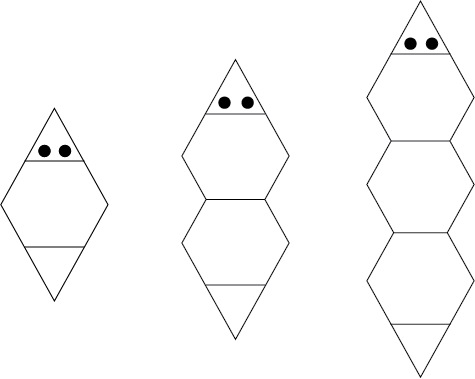 Stage 1
Stage 2
Stage 3
[Speaker Notes: MATHCOUNTS focuses on middle school students because they are at a critical juncture in their education. At this time in their life, a student’s love of math must be cultivated and encouraged, or a student’s fear of math must be overcome. We’ve created 3 distinct programs so that we can reach students of all backgrounds and ability levels, and so that students with varying interests can have the opportunity to fall in love with math. There’s the MATHCOUNTS Competition Series, which is for the bright, motivated student who needs an extra challenge. The National Math Club is for students who learn better in a social, fun and more relaxed atmosphere. And the Math Video Challenge is a creative video project that gives students an opportunity to combine artistic skills, creativity and math in a unique way. I’ll go into a bit more detail about each of these programs a little later.]